PRIPRAVA PROSTORNO UREĐENIH Au I Al NANOČESTICA U MoO3 MATRICI MAGNETRONSKIM RASPRAŠENJEM
Ivan Jakovac
Fizički odsjek, Prirodoslovno-matematički fakultet
Bijenička cesta 32, 10 000 Zagreb
Mentor : dr. sc. Maja Buljan
Nanočestice
dimenzije 1-100 nm
kristalno (ne)uređenje
svojstva:
kemijska kataliza
rezonancija površinskih plazmona (SPR, LSR)
kvantno zatočenje
magnetske rešetke
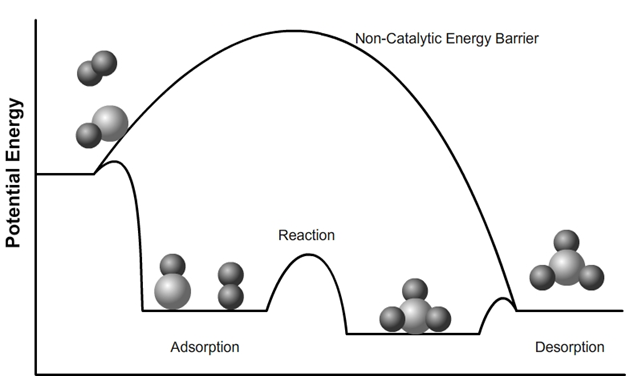 Nanočestice	kemijska kataliza
heterogena kataliza
A / V omjer
adsorpcija – prijelazno stanje
slobodne nanočestice metala
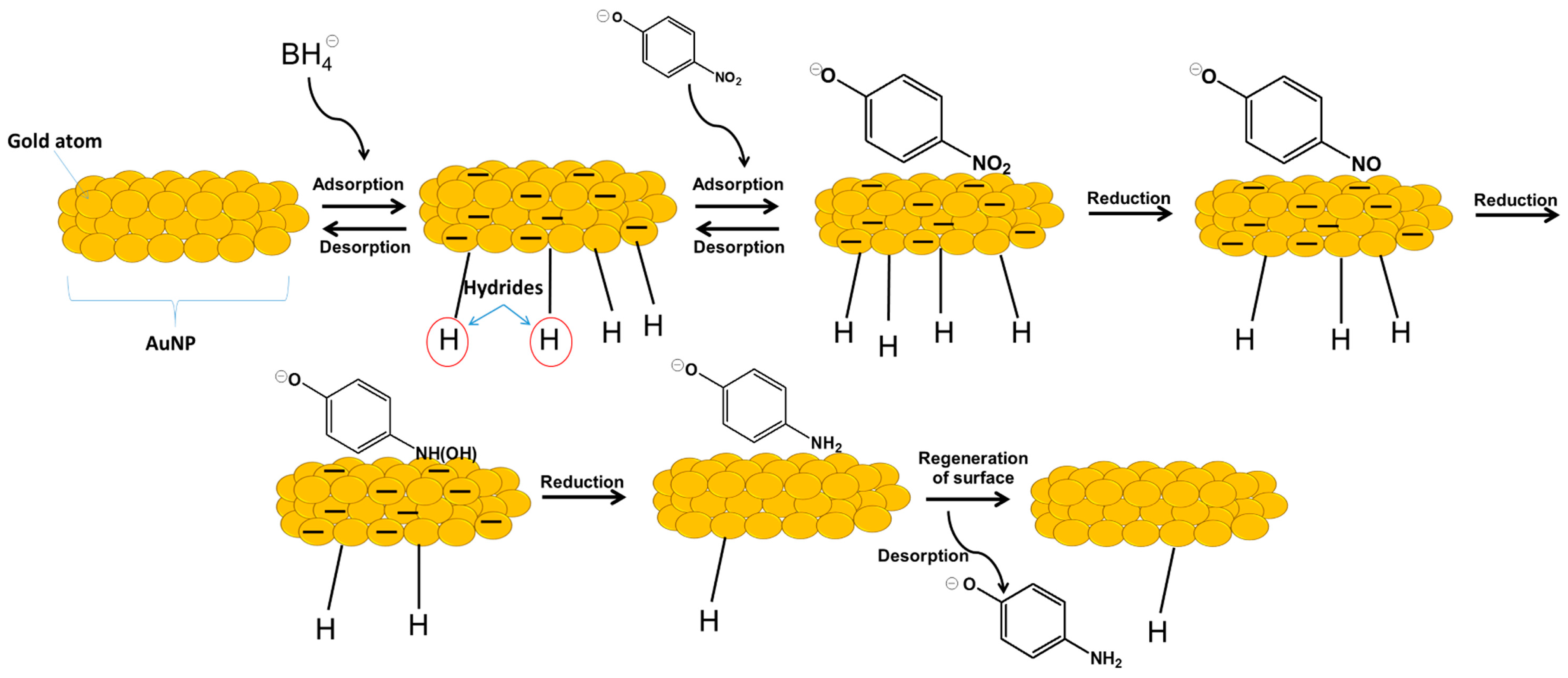 Nanočestice	REZONANCIJA POVRŠINSKIH PLAZMONA
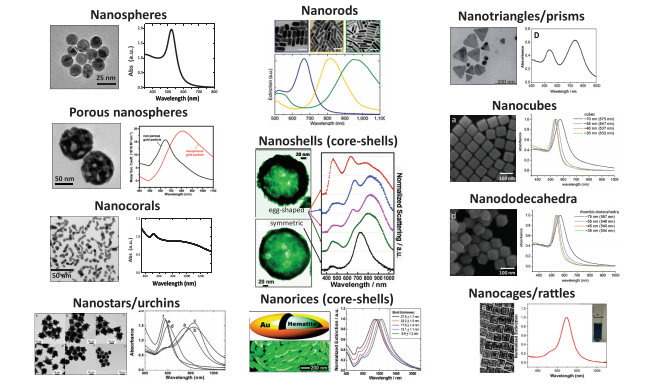 apsorpcija EM zračenja
lokalizacija (LSR) – model opruge
dizajniranje optičkih svojstava
mnogobrojne primjene
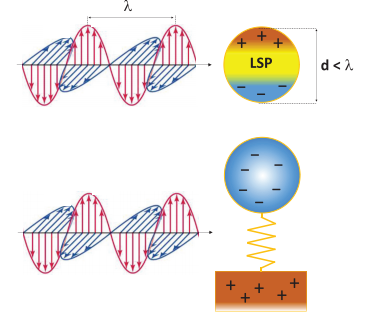 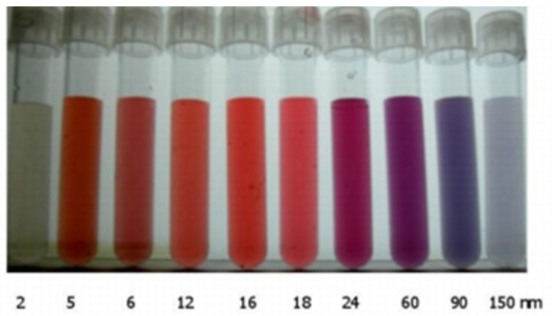 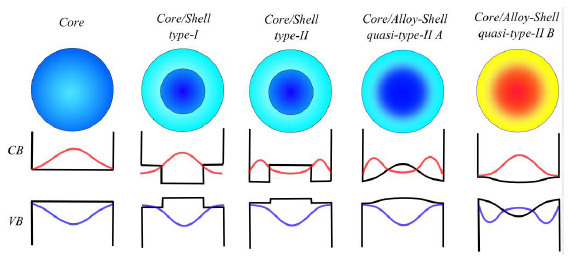 Nanočestice	KVANTNO ZaTOČENJE
elektron-šupljina par
dimenzije < Bohrov radijus
diskretizacija energijskih stanja
apsorpcijska svojstva
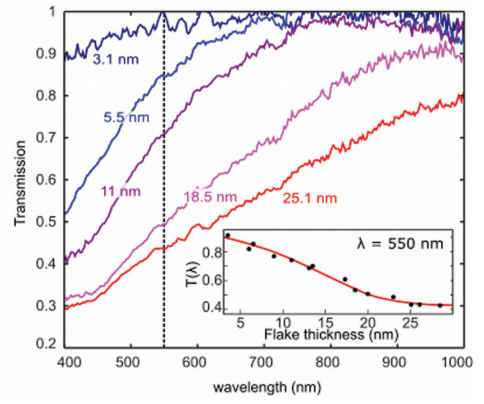 Nanočestice	MaGNETSKE REŠETKE
feromagnetski materijali
poželjno kristalno uređenje
magnetske faze
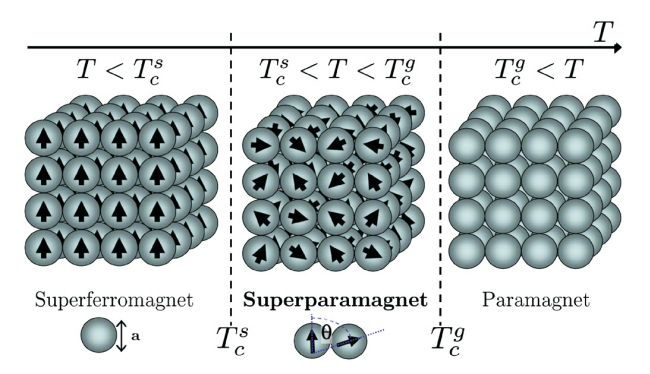 PRIPRAVA NANOČESTIČNIH REŠETKI
odabir odgovarajućih materijala
magnetronsko rasprašenje (eng. sputtering)
relaksacija rešetke zagrijavanjem (eng. annealing)
strukturna karakterizacija (GISAXS, XRD, STM)
mjerenje svojstava (transportna, optička,… )
MAGNETSKO RASPRAŠENJE
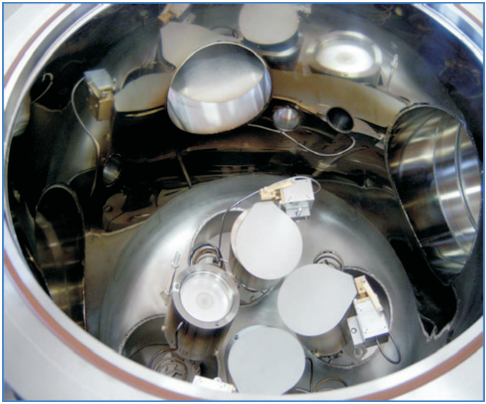 (relativno) brza priprema
veći broj meta, podloga
parametri depozicije: temperatura, snaga

kvarovi opreme
MAGNETSKO RASPRAŠENJE
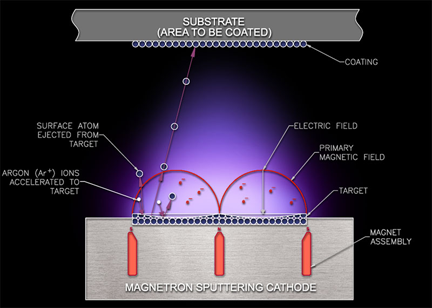 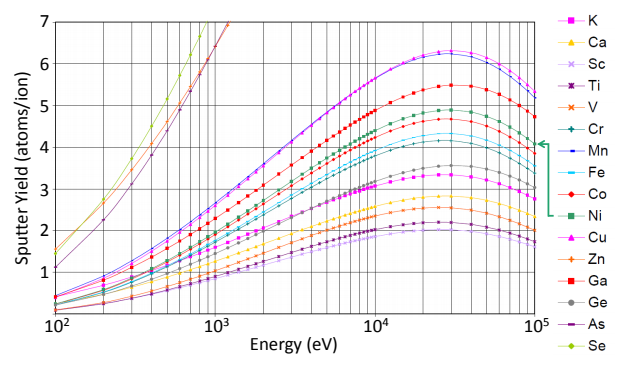 postizanje visokog vakuuma (4-5h)
grijanje/hlađenje podloge
ionizacija plemenitog plina
izbijanje atoma mete 
snaga depozicije
depozicija na podlogu
MAGNETSKO RASPRAŠENJE
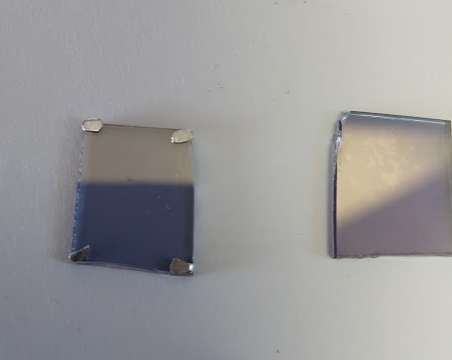 mete: zlato, aluminij, molibdenov(VI) oksid
varijacija parametara depozicije
SAMOORGANIZACIJA NANOČESTICA
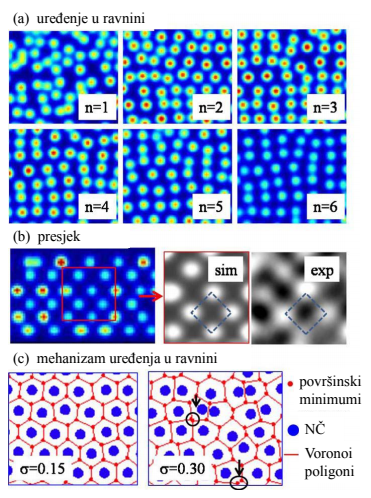 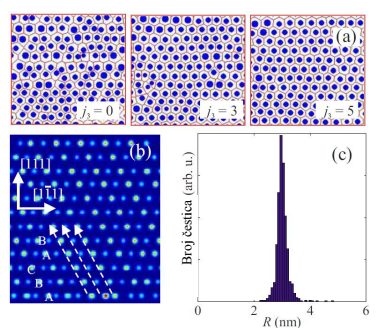 površinska difuzija
agregacija atoma
korelacija među slojevima
HCP ili FCC
Monte Carlo MD simulacija
GISAXS
raspršenje rendgenskog zračenja pod malim kutom za mali upadni kut
nedestruktivna indirekna metoda strukturne analize površina
numerička obrada - statistički usrednjeni parametri
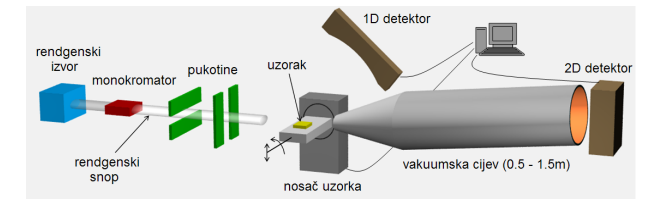 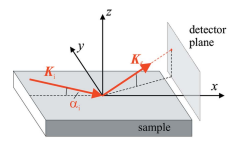 GISAXS	TEORIJSKI MODEL
koristi se Bornova aproksimacija izobličenih valova


form-faktor (sferoidna nanočestica)
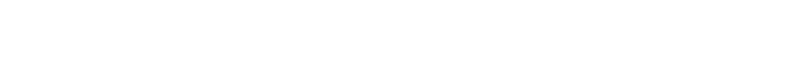 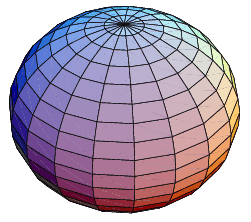 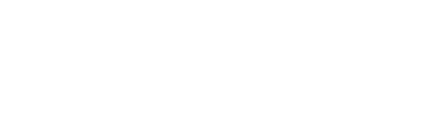 GISAXS	TEORIJSKI MODEL
strukturni faktor – prostorno uređenje nanočestica
kratkodosežno uređenje (SRO)  dugodosežno uređenje (LRO)
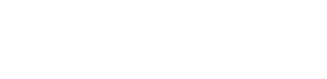 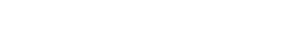 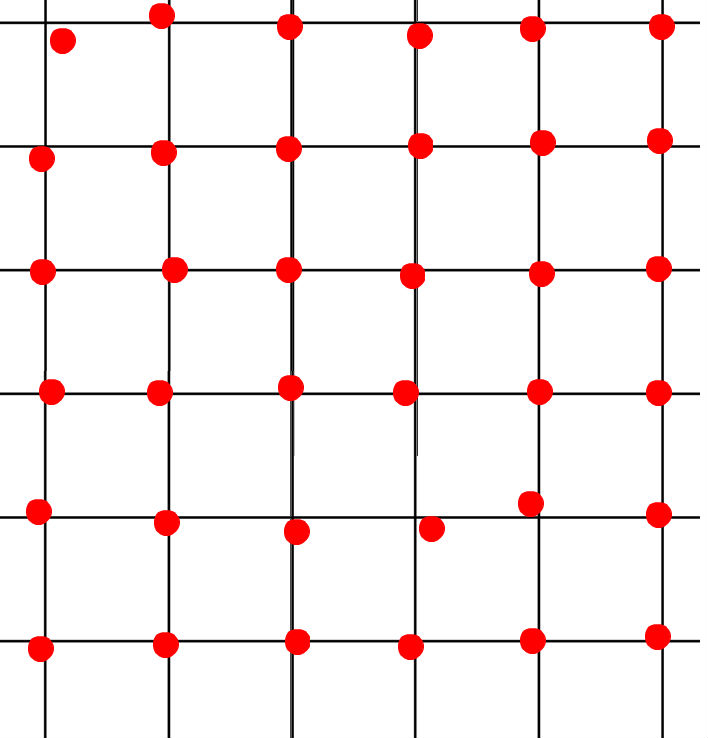 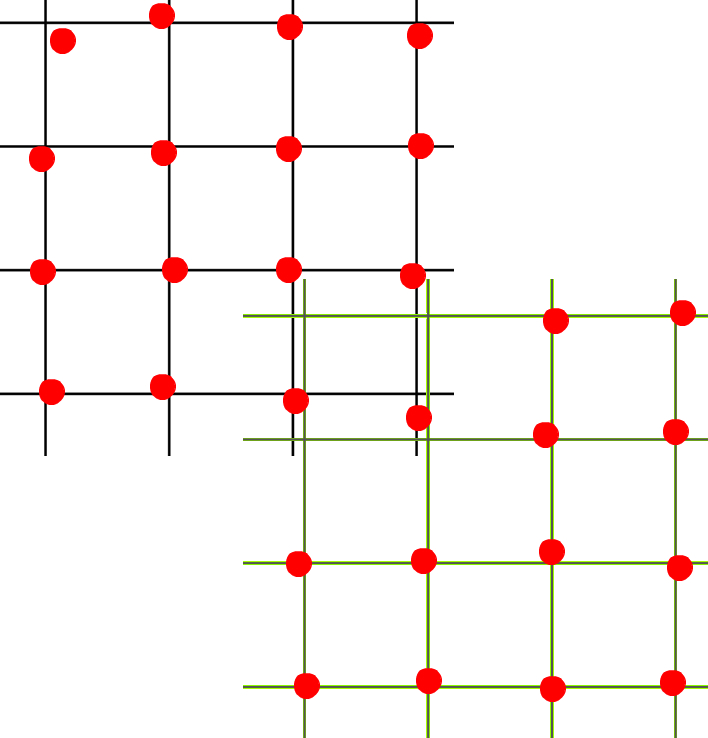 GISAXS	TEORIJSKI MODEL
pretpostavka HCP rešetke, SRO modela
odstupanja prate normalnu raspodjelu






numerička simulacija (MATLAB)
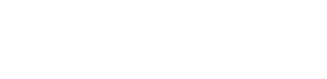 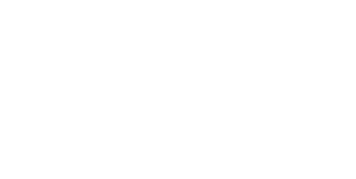 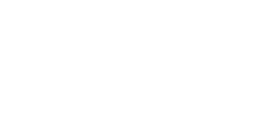 GISAXS	EKSPERIMENTALNI POSTAV
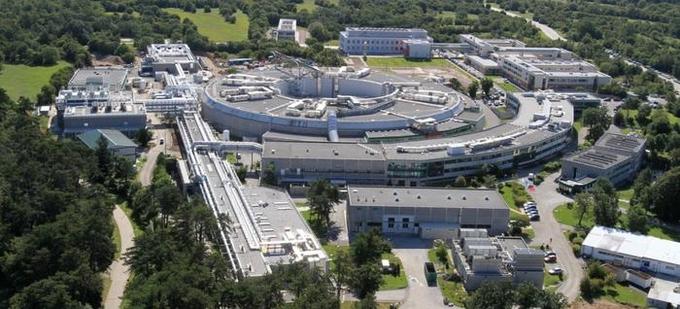 SAXS linija sinkrotrona Elettra (Trst, Italija)
upadna zraka 8keV (λ = 0.154nm)
IP (Image Plate) fotonski detektor (Mar300), rezolucija 2000 x 2000 piksela
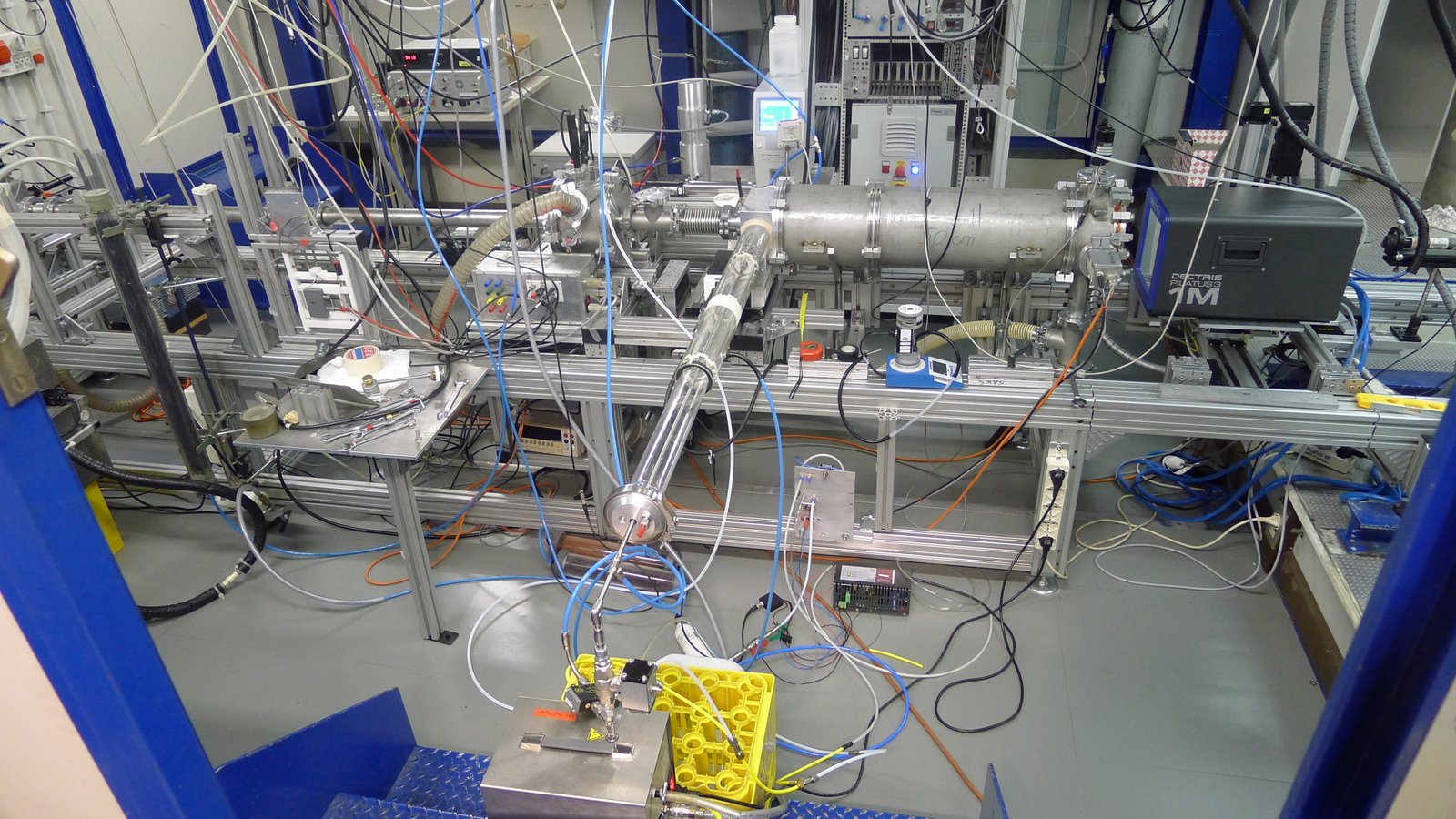 GISAXS	REZULTATI MJERENJA
GISAXS mape nanočestica Au u matrici  MoO3
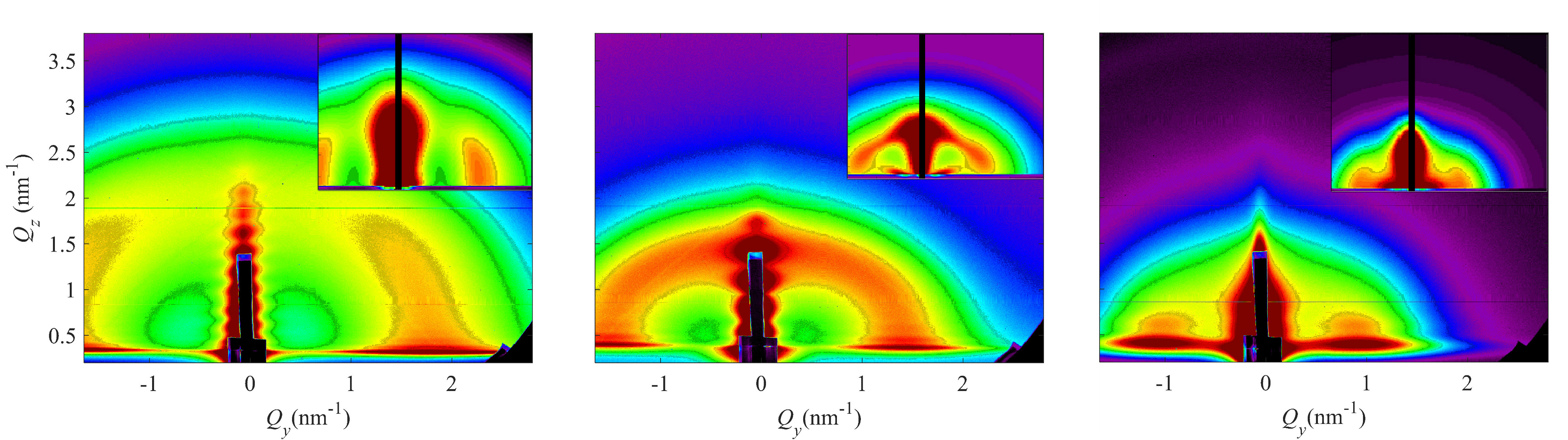 GISAXS	REZULTATI MJERENJA
parametri dobiveni numeričkom simulacijom
GISAXS	REZULTATI MJERENJA
Aluminij ne tvori nanočestice u MoO3 matrici
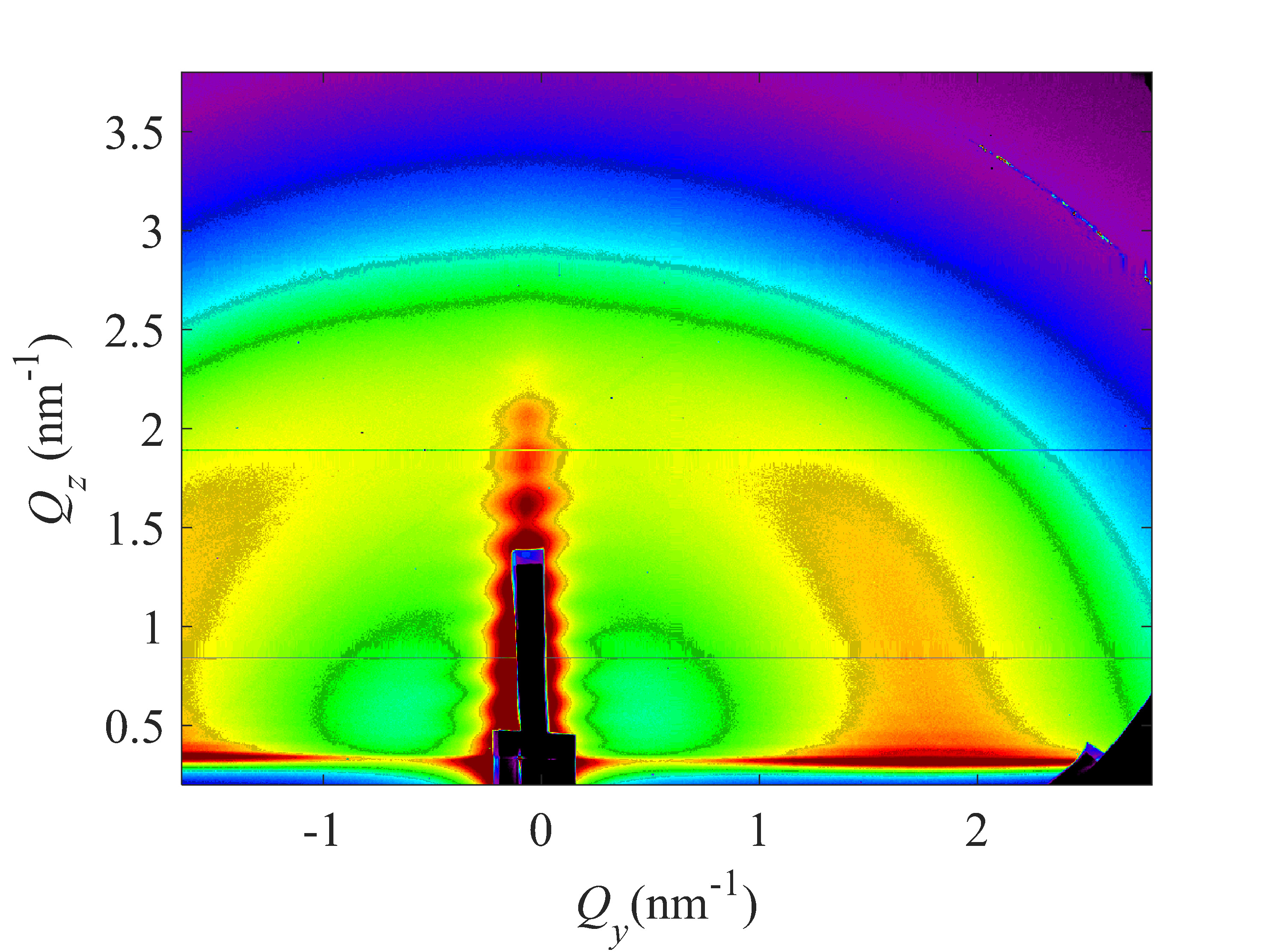 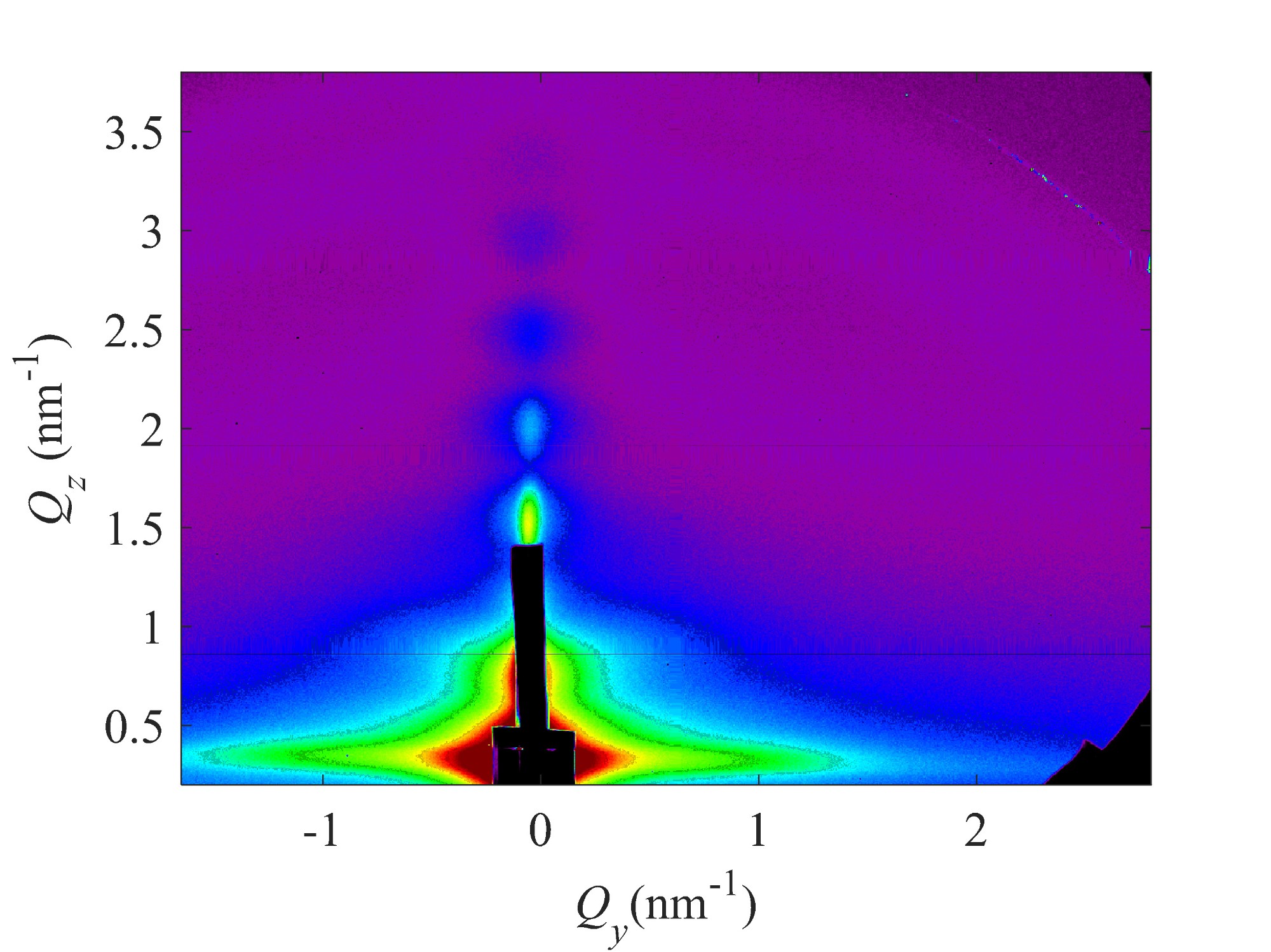 Električna otpornost	mjerni postav
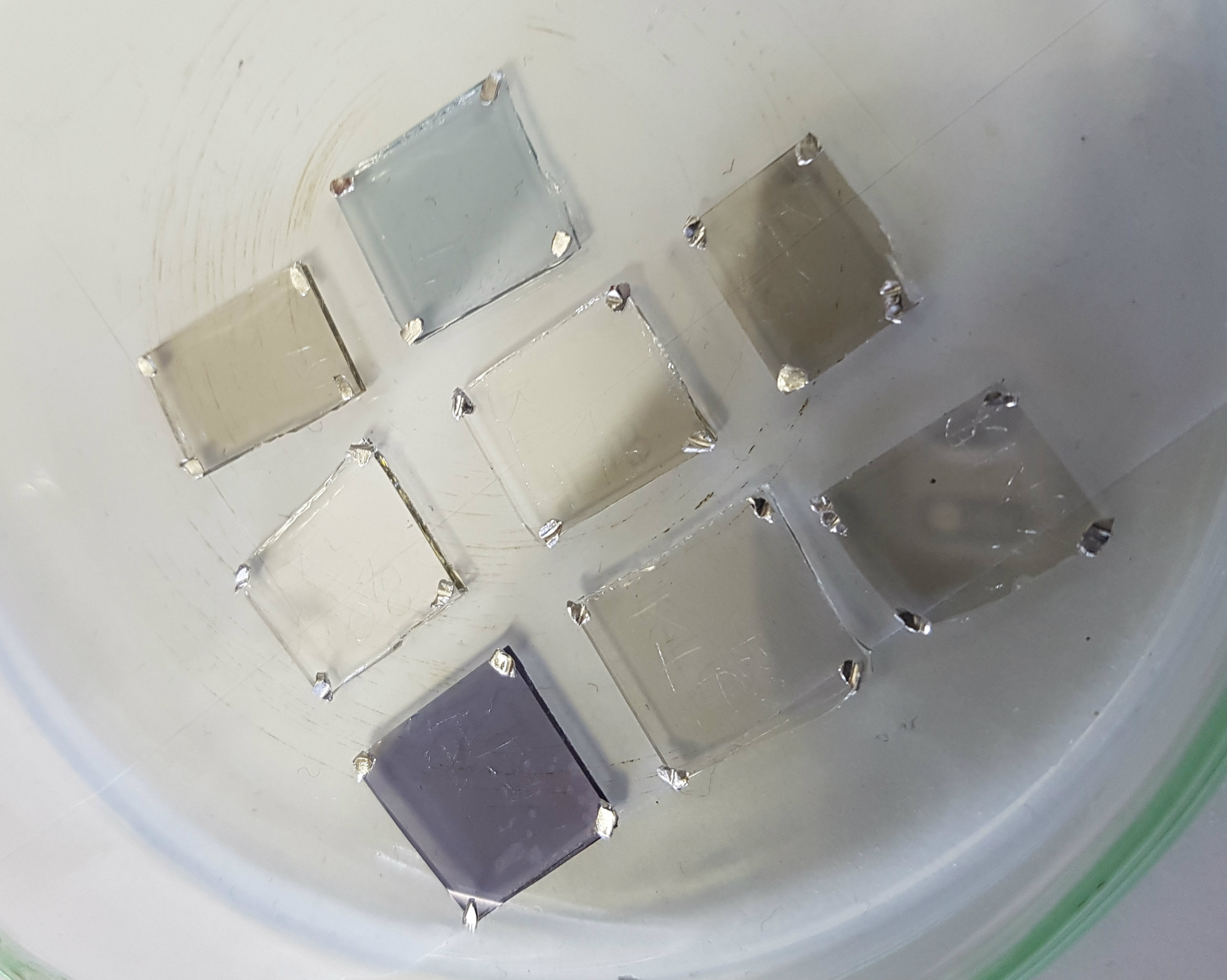 mjerenje površinskog otpora tankih filmova
dominantan mehanizam: tuneliranje
van der Pauw metoda
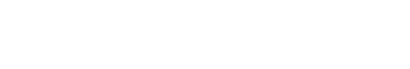 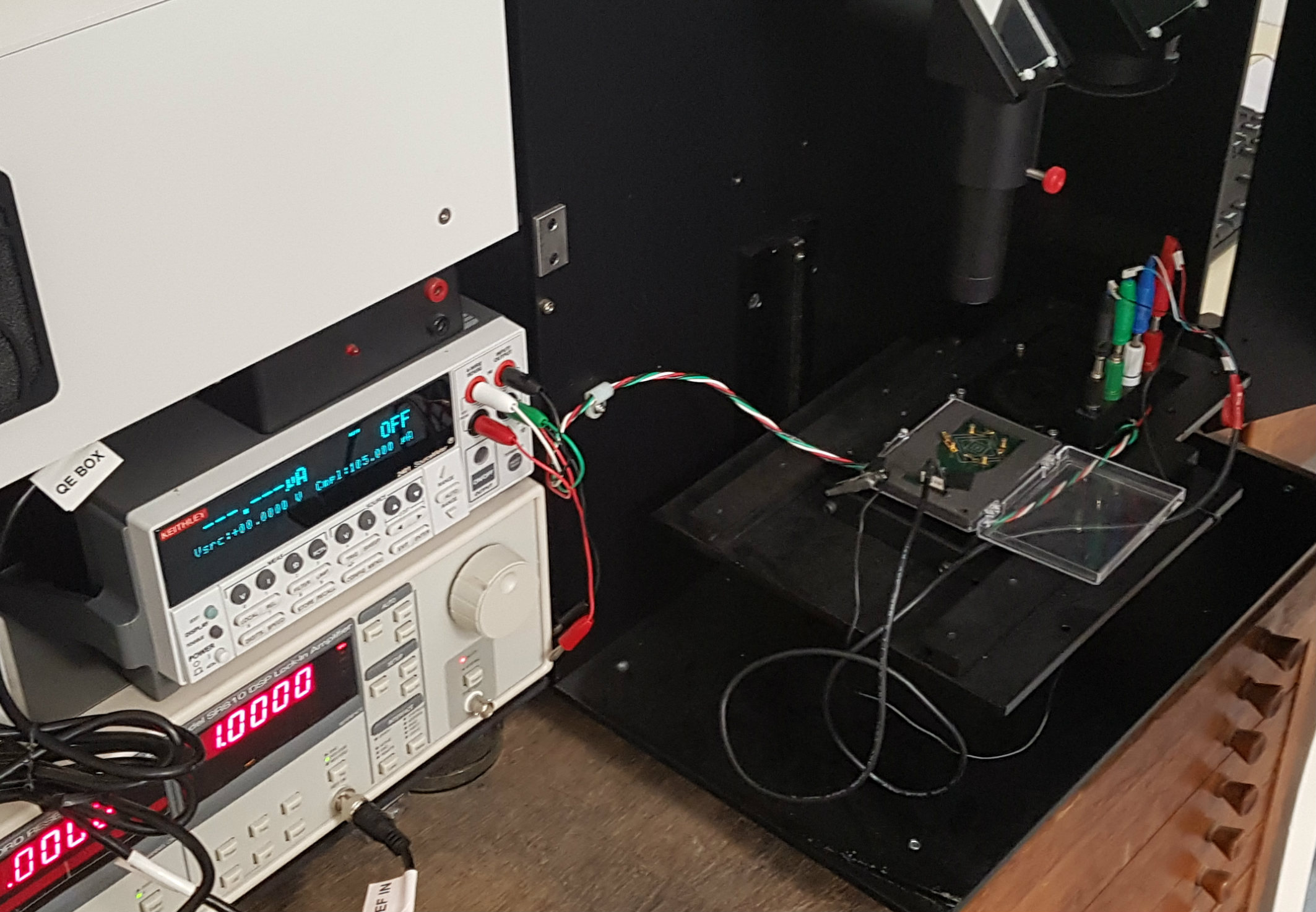 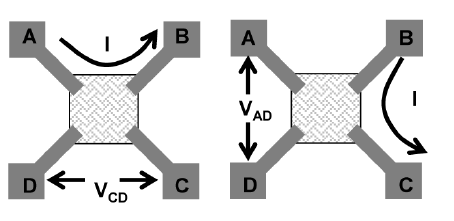 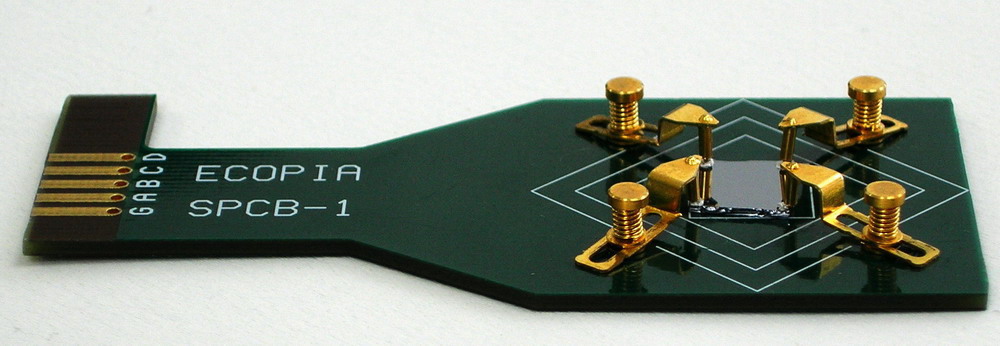 Električna otpornost	REZULTATI
kvalitativna ovisnost o parametrima depozicije
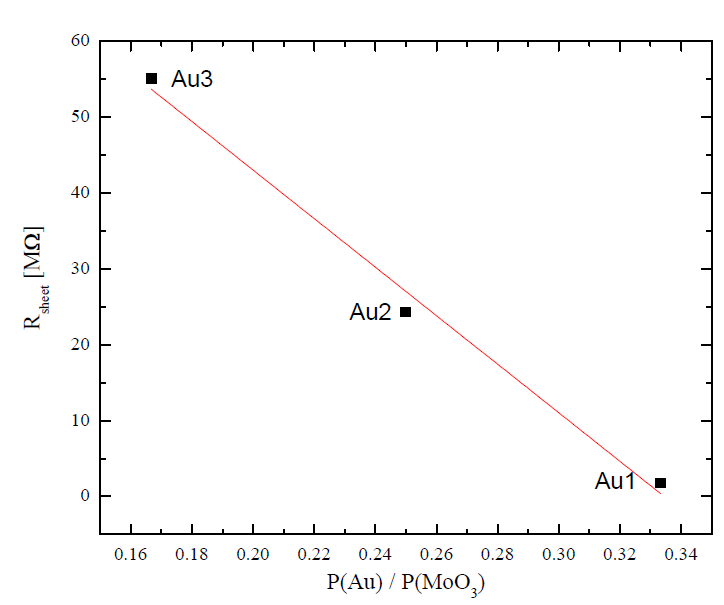 ZAKLJUČAK
velika primjena nanočestica u tehnologiji – dizajniranje materijala
magnetronska depozicija – velika fleksibilnost
GISAXS – nedestruktivna metoda, utvrđivanje strukture
priprava prostorno uređenih nanočestica zlata
veza s parametrima depozicije
veza s električnom vodljivošću
HVALA